Natural and artificial Ar-37/Ar-39 signatures in the underground
Roland Purtschert & Stéphanie Musy
Climate and Environmental Physics and 
Oeschger Center for Climate Change Research,
University of Bern, Sidlerstrasse 5, 3012, Bern, Switzerland
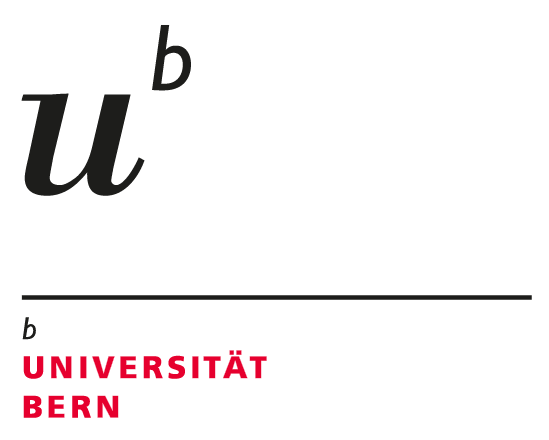 37Ar and 39Ar measurements of 80 groundwater samples in different lithologies were compiled [1]. The measured ratios were compared with theoretical calculations including neutron and muon reactions [2]
Calculated production - and measured 37Ar/39Ar activity ratios for different rock types agree reasonably well, indicating secular production-decay-equilibrium. Pulsed UNE production would result in activity ratios that are three orders of magnitude higher.
In the case of a UNE, 39Ar and 37Ar are produced by activation reactions on rocks. Because of their different half-lives, the 37Ar/39Ar ratio is a function of the timescale of production (pulsed vs. continuous), the depth-dependent production mechanisms, and the Ca/K ratio of the rocks.
37Ar and 39Ar measurements of 80 groundwater samples in different lithologies were compiled [1]. The measured ratios were compared with theoretical calculations including neutron and muon reactions [2]
37Ar/39Ar activity ratios after an UNE in different rock types can now be better estimated and assessed.
Please do not use this space, a QR code will be automatically overlayed
P3.3-458
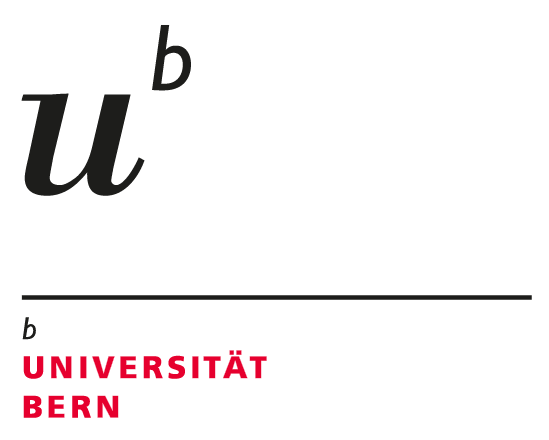 Introduction
In the case of a UNE, 37Ar and 39Ar are produced in the rock matrix by neutron activation of Ca and K, respectively [1]. 
The natural 37Ar and 39Ar production rates in rocks are dominated by the same reactions but are also affected by muon-induced reactions. They depend therefore on the depth below the surface [2].  
Calculated 37Ar/39Ar natural activity ratios were compared to ratios measured in groundwater samples [3] in different rock formations
The 37Ar/39Ar ratio in the subsurface is a function of the timing of the production (i.e. pulsed vs. continuous), production mechanisms, and the rock composition (mainly Ca/K ratio)
The 37Ar/39Ar ratio can therefore be used as a conclusive indicator of whether a measured 37Ar/39Ar signature is from a recent or ancient UNE, or is from natural origin.
Natural soil samples were collected from a drill core from an alluvial valley in Switzerland. The samples were irradiated with a known neutron flux and emanated Ar-37 was determined
Please do not use this space, a QR code will be automatically overlayed
P3.3-458
Objectives
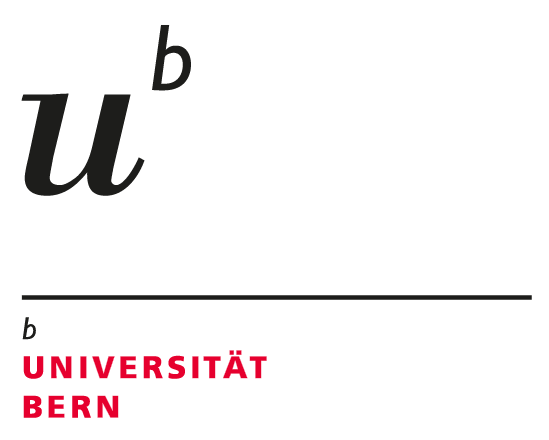 Characterisation of natural 37Ar/39Ar signatures in different rocks as function of depth underground
Verification of the calculated 37Ar/39Ar ratios by means of measured ratios
Comparison and differentiation of natural 37Ar/39Ar ratios with expected UNE signatures
Please do not use this space, a QR code will be automatically overlayed
P3.3-458
39Ar production in a Sandstone as function of depth for the production reactions considered (Left side).
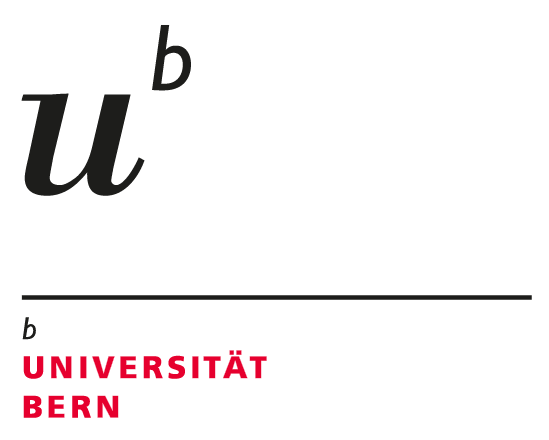 Methods
Dominance of
Relevant  production reactions:
 39Ar in sandstone as an example
Depth depended production ratios
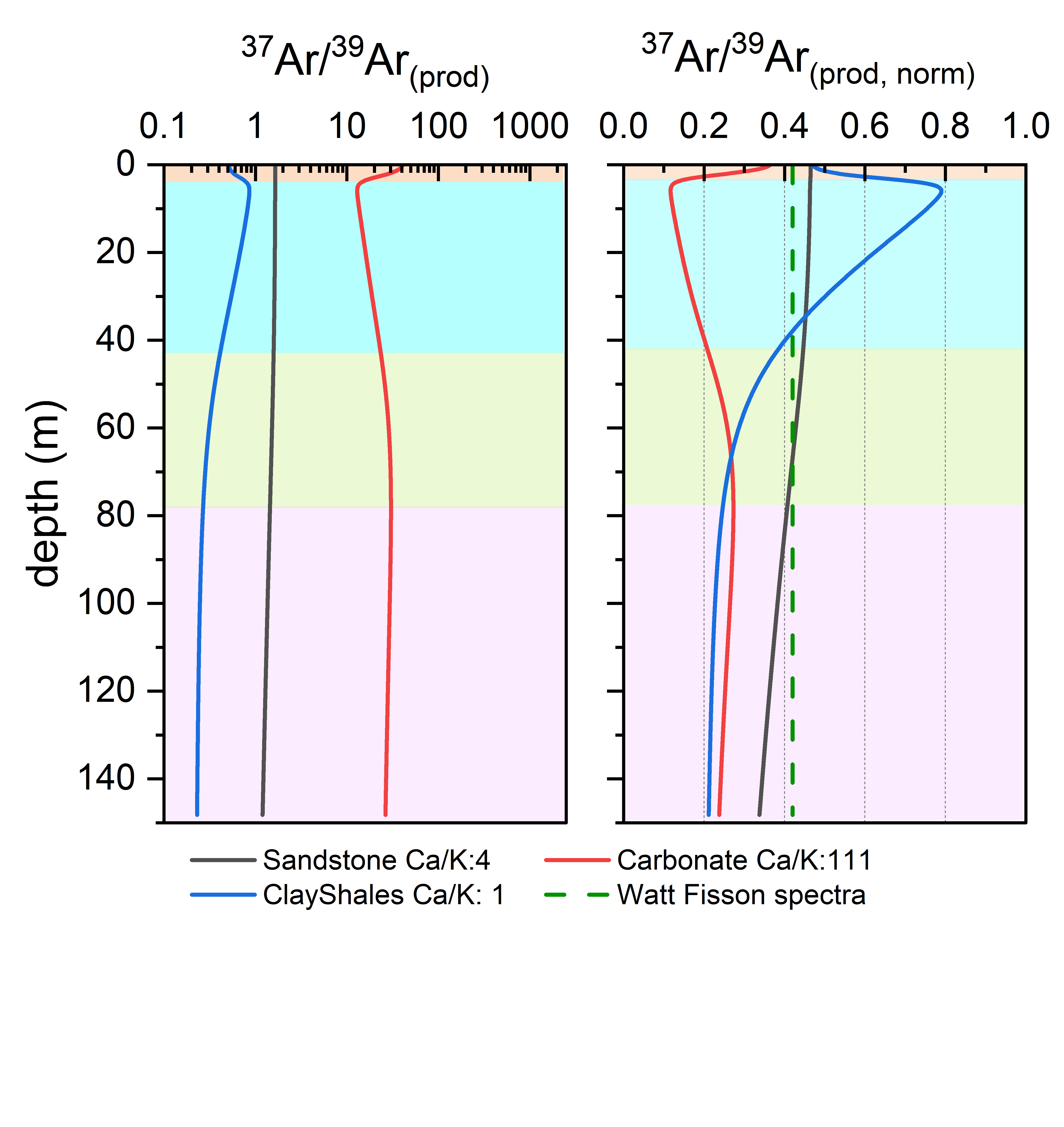 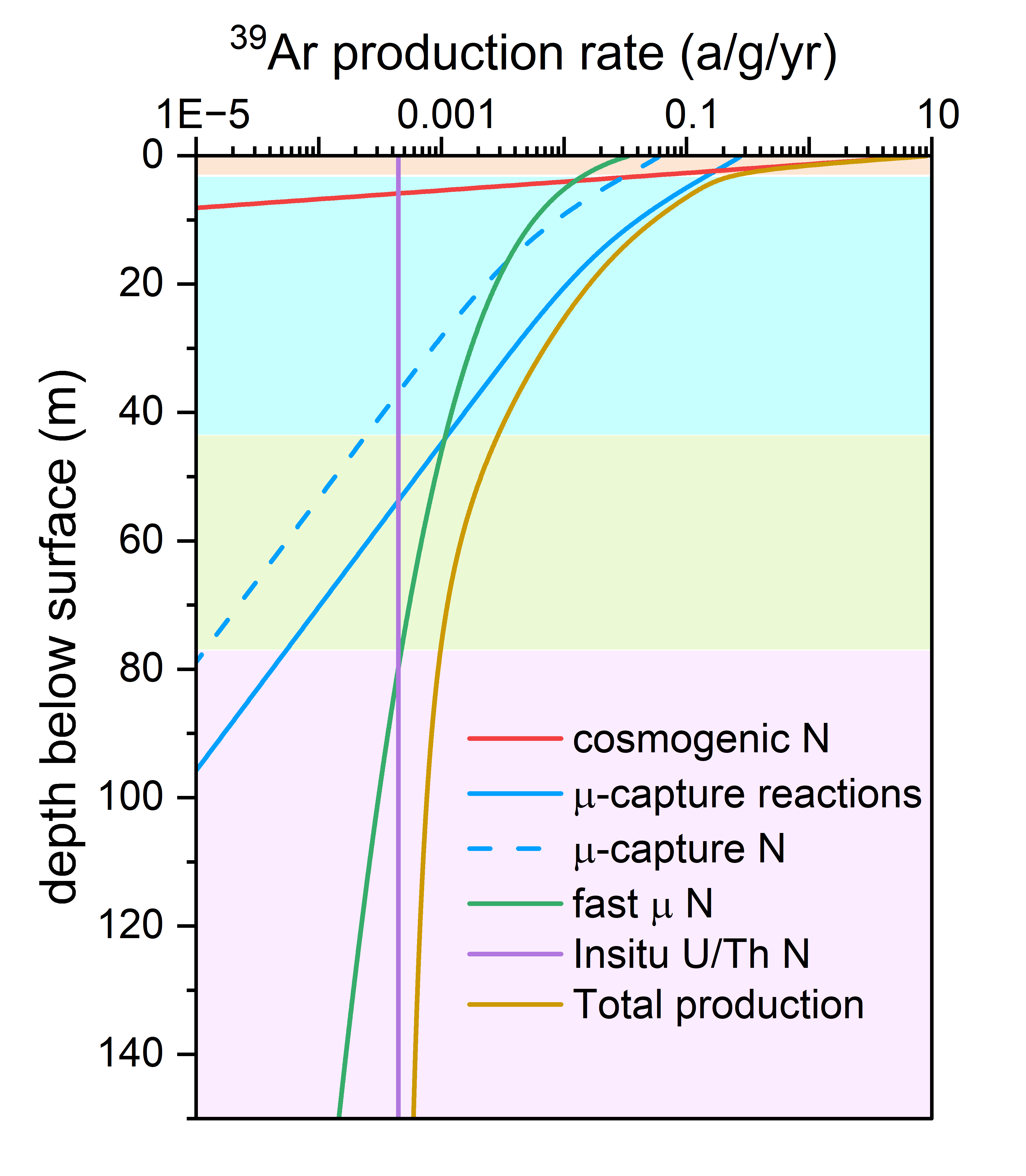 b) The Ca/K normalized natural  production ratios: 
-vary mostly where m- capture reactions are relevant 
are relatively uniform in greater depths (0.2-0.5) 
are similar to ratios resulting from a Watt neutron spectra
a)
b)
Stopping m- reactions
Fast m induced neurons
[4]
Please do not use this space, a QR code will be automatically overlayed
a) The production ratios 37Ar/39Ar(prod) depend on rock composition and vary as function of depth. Colours indicate main production reaction vs. depth
P3.3-458
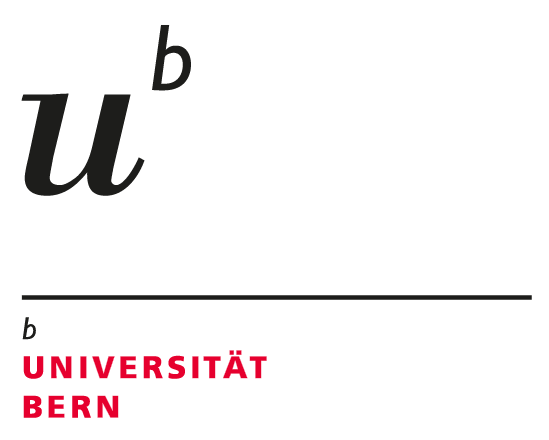 Results
Comparison with data from groundwater
Measured 37Ar/39Ar activity concentrations in old  groundwater samples agree reasonably well with the calculated productions activities (i.e. production-decay equilibrium due to the prolonged residence- and production time underground)
The highest natural 39Ar activities observed in groundwater are about 5 dpm/LAr 
Pulsed production (i.e. UNE) results in 37Ar/39Ar activity ratios three order of magnitude higher (factor l37/l39)
 UNE 37Ar/39Ar activity ratios decay to natural values as a function of time but with residual 39Ar compared to natural levels (> 5dpm/LAr)
37Ar/39Ar activity ratios that are above natural ratios at sites with elevated 39Ar activities inform about the timing of the test carried on.
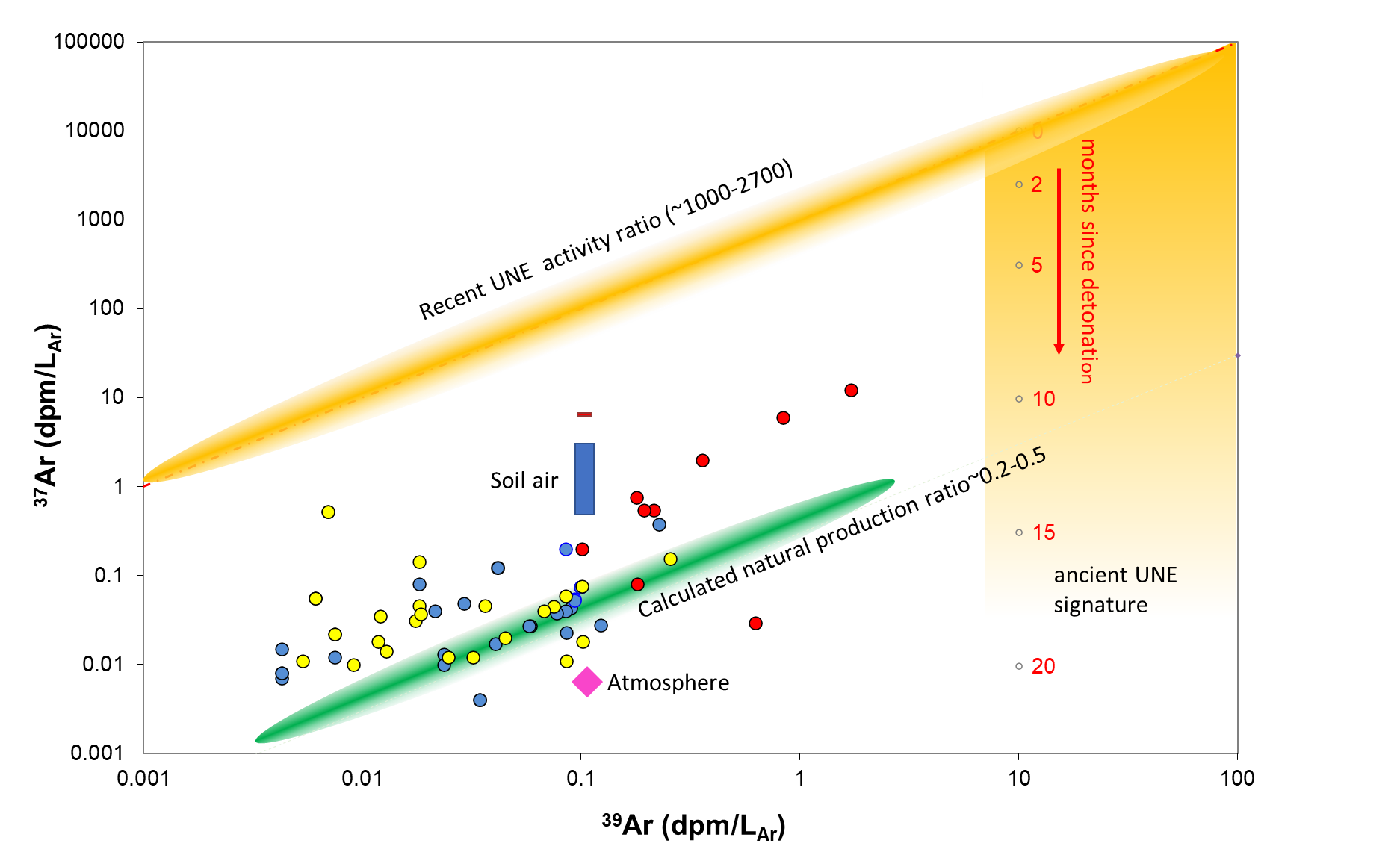 High-Ca rocks (Limestones)
Sandstones
Crystalline rocks
Please do not use this space, a QR code will be automatically overlayed
37Ar -39Ar activity concentrations (decays per min per L Argon) measured in deep ( > 100 m) groundwaters. Green area: calculated production ratios [2] ; Orange area: elevated activity concentration after a UNE as a function of time (red labels).
P3.3-458
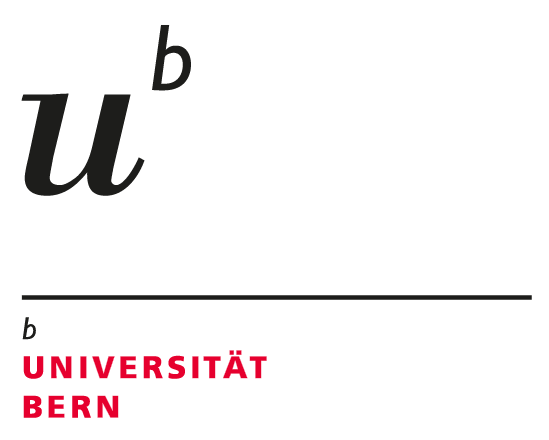 Conclusions and References
Natural 37Ar/39Ar production rate ratios in different rock types and as a function of depth have been calculated
The results are in accordance with activity ratios values measured in gas extracted from old groundwater 
Activity ratios after a UNE are expected to be three orders of magnitude higher than natural levels (i.e. ~5000), depending on the rock type surrounding the cavity.
The comparison of measured 37Ar/39Ar ratios and 39Ar activity concentrations with calculated values might be a diagnostic tool for OSI measurements.
References 
[1] McIntyre, J.I., et al., (2017) Measurements of Argon-39 at the U20az underground nuclear explosion site. Journal of Environmental Radioactivity 178-179, 28-35.
[2] Musy, S. and Purtschert, R. (2023) Reviewing Ar-39 and Ar-37 underground production in shallow depths with implications for groundwater dating. Science of The Total Environment, 163868.
[3] Purtschert, R. and Althaus, R. (2012) Ar-39 dating of groundwater: How limiting is underground production?, Goldschmidt Conference, Montreal, p. p22f.
[4] Šrámek, O., Stevens, L., McDonough, W.F., Mukhopadhyay, S. and Peterson, R.J. (2017) Subterranean production of neutrons, Ar-39 and Ne-21: Rates and uncertainties. Geochimica et Cosmochimica Acta 196, 370-387.
Please do not use this space, a QR code will be automatically overlayed
P3.3-458